なやみと　アドバイス
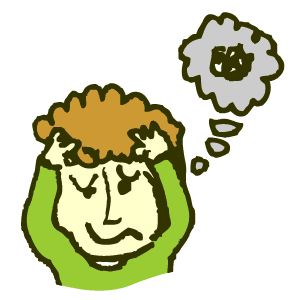 Conversation III
Week ５
多読
１分間スピーチ
『わたしの健康法』

Stress relief ：ストレス解消（かいしょう）
Introduction　－イントロダクションー
１．あいさつ
２．トピック　　
３．メインアイデア
４．くわしい説明（せつめい; explanation）
５．Ending　　　　以上（いじょう）です
朝食を食べない人が増えてきた
＊てForm ＋　くる　／　いく　→　変化
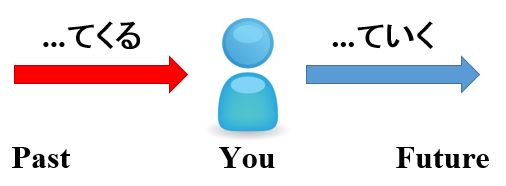 朝食を食べない人が増えてきた
＊てForm ＋　くる　／　いく　→　変化
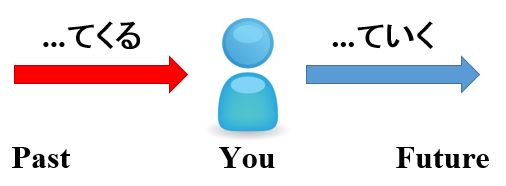 ３月
１月
５月
グラフを見て言いましょう
1.
1970年（ごろ）から結婚しない人がふえてきた。

３．急激（きゅうげき）に増える　／　急増（きゅうぞう）する

ビロード革命（かくめい）
なやみがある時誰にそうだんしますか？
・親
・友だち
・恋人
・カウンセラーや専門家
・先生
ことば
・説得（せっとく）する：TO CONVINCE 
 
彼女を説得する
彼女に　日本語を勉強するように　説得する
駆け落ちする（かけおち）
・両親が結婚を反対したとき、恋人とにげて
　結婚する。
選択（せんたく）：choice
ことば
・尊重（そんちょう）する：to respect 

尊重　VS　尊敬（そんけい）
・尊敬・・・人　
・尊重・・・意見、文化、価値観（かちかん）